Quantum Computing
From a distance
Beyond RAM / Lecture 2
Franck Chauvel
Ask anything on menti.comwith code 2855-5096
axbit & NTNU
Based on a Microsoft Research Talk
franck.chauvel@ntnu.no
Non-Deterministic Turing Machine
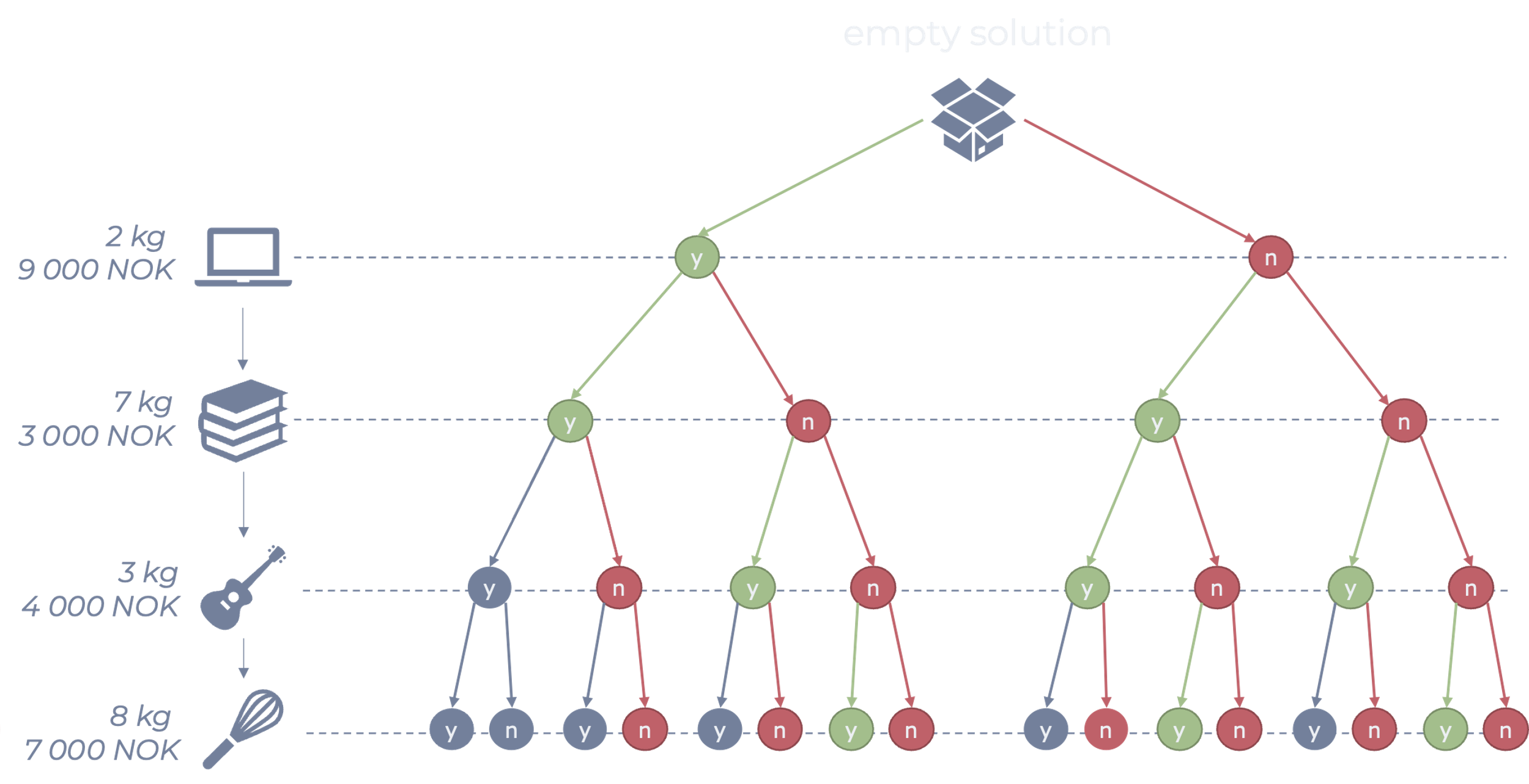 A non-deterministic machine
always picks 
the right branch
2
Non-deterministic Turing Machines
Non-deterministic Turing Machines
would give us …


Exponential Speed-up!
3
Quantum Supremacy?
On Oct. 23, 2019, Google performed 
a series of operations in 200 seconds 
that would take a supercomputer 
about 10,000 years to complete.
4
Disclaimer
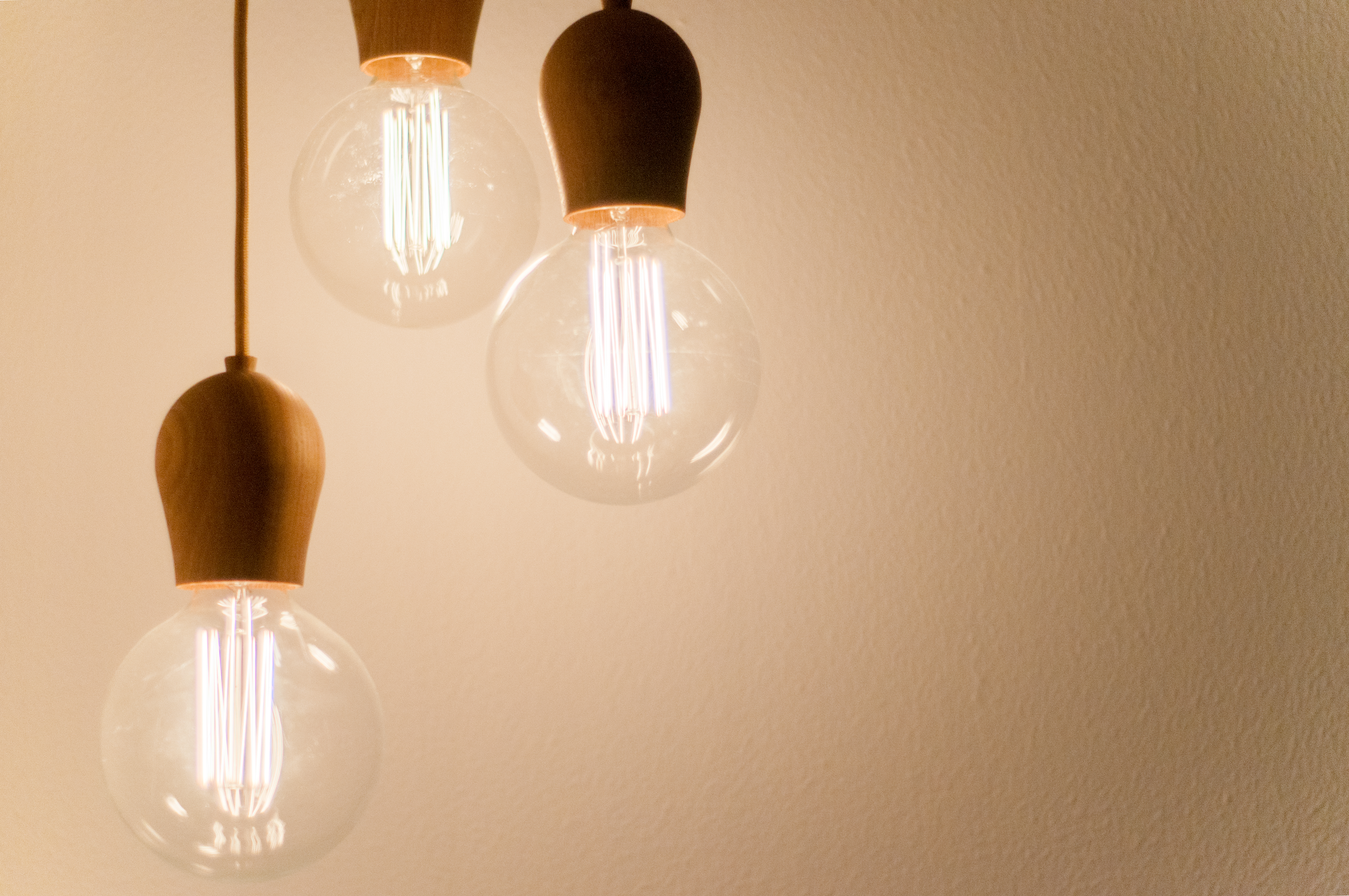 5
Agenda
What is  Quantum Computing?
How it works?
qBits, superposition
Reversibility
Deutsch Oracle Problem
Example
BQP
Tool
6
Classical Computing
cBit {0, 1}
Unary Operations / Gates
SET-0
SET-1	
ID	
NOT
Binary Operations / Gates
OR
AND
XOR
NAND
7
Boolean Circuits
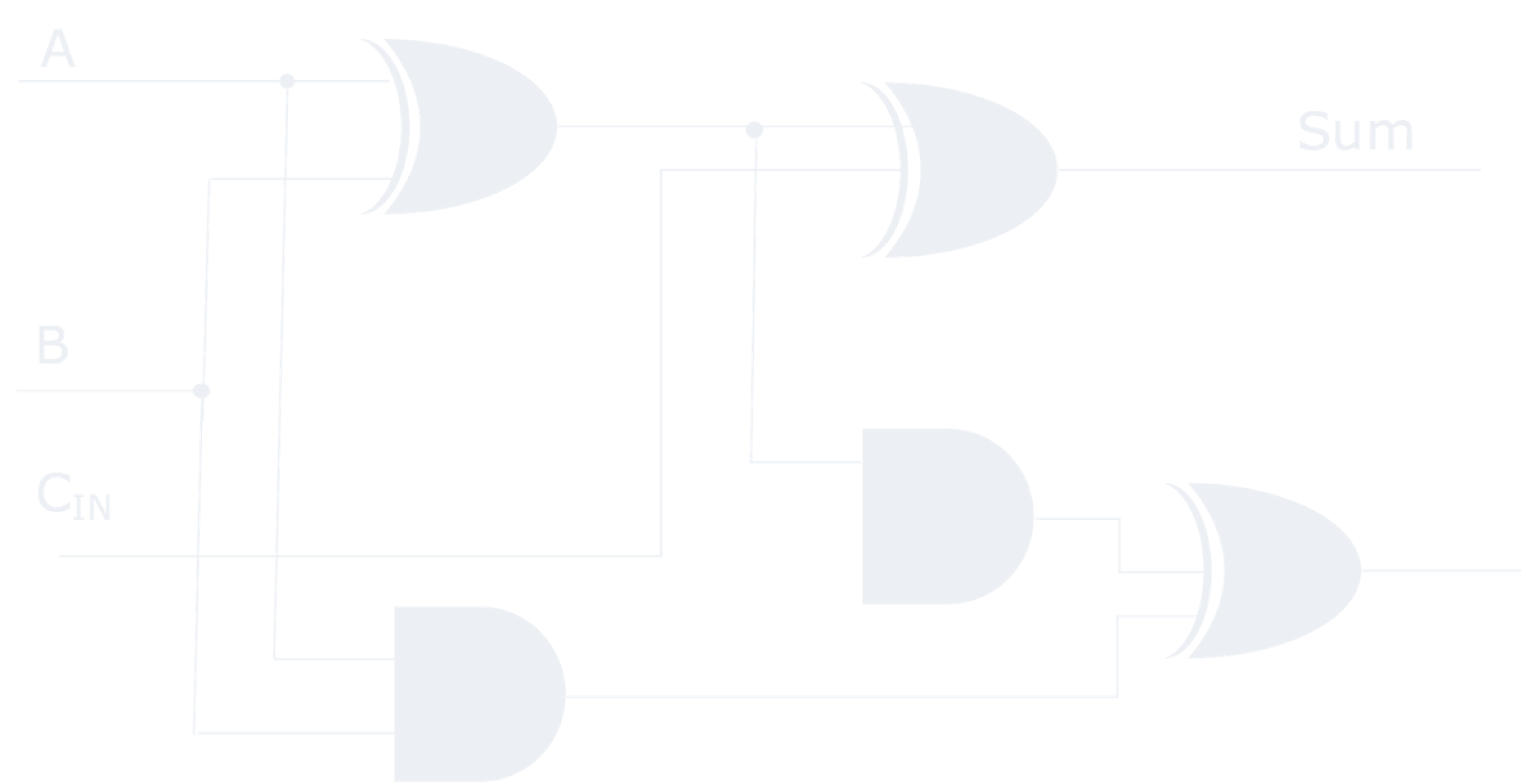 8
Qubits & Quantum Gates
I
1
X
AND
0
OR
9
Quantum Superpostion
10
Quantum Superposition
1
0
11
Measurement
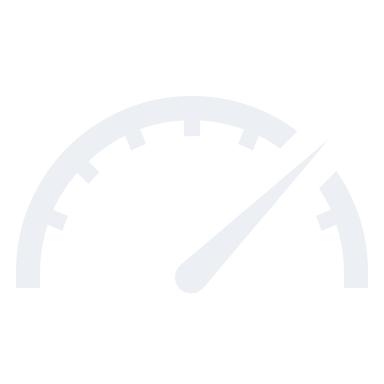 12
Quantum Circuits
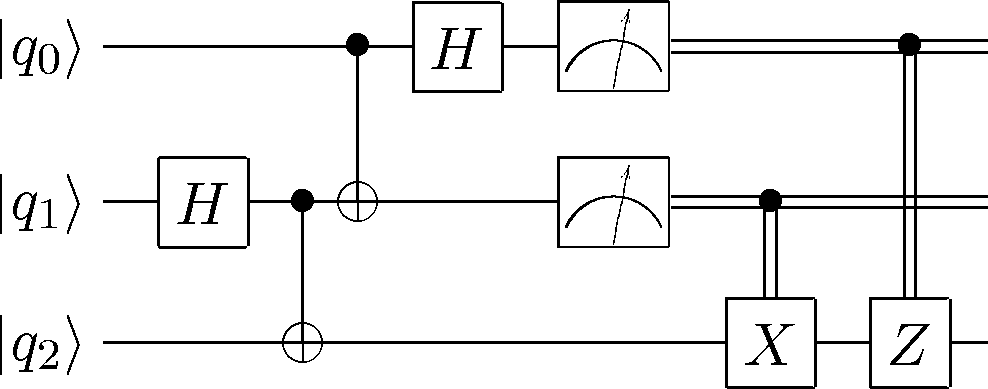 13
Quantum “Reversible” Gates
Reversible
Gate
Gate
Input
Output
14
Hadamard Gate
Equal Superposition
1
0
15
Controlled NOT
control
CNOT
target
16
Deutsch Oracle Problem
input
identity?
f(b)?
not?
set-0?
set-1?
output
17
Constant Unary FunctionsQuantum Gates
Constant-1
Constant-0
X
18
Variable Unary FunctionsQuantum Gates
Identity
Negation
X
19
The Deutsch Algorithm
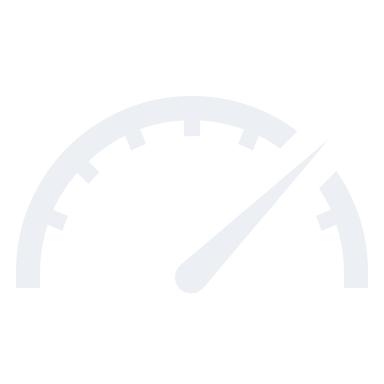 H
X
H
X
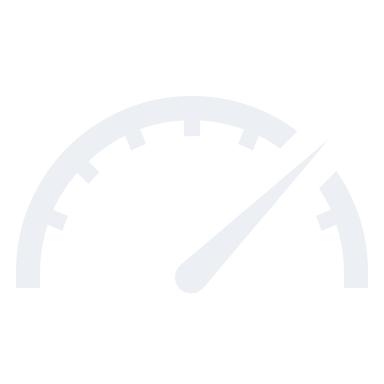 H
H
20
Shor’s Algorithm
323
17
19
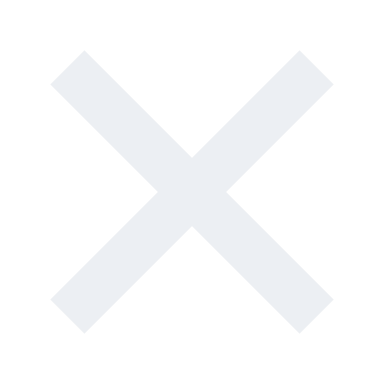 21
Grover’s AlgorithmQuantum Linear Search
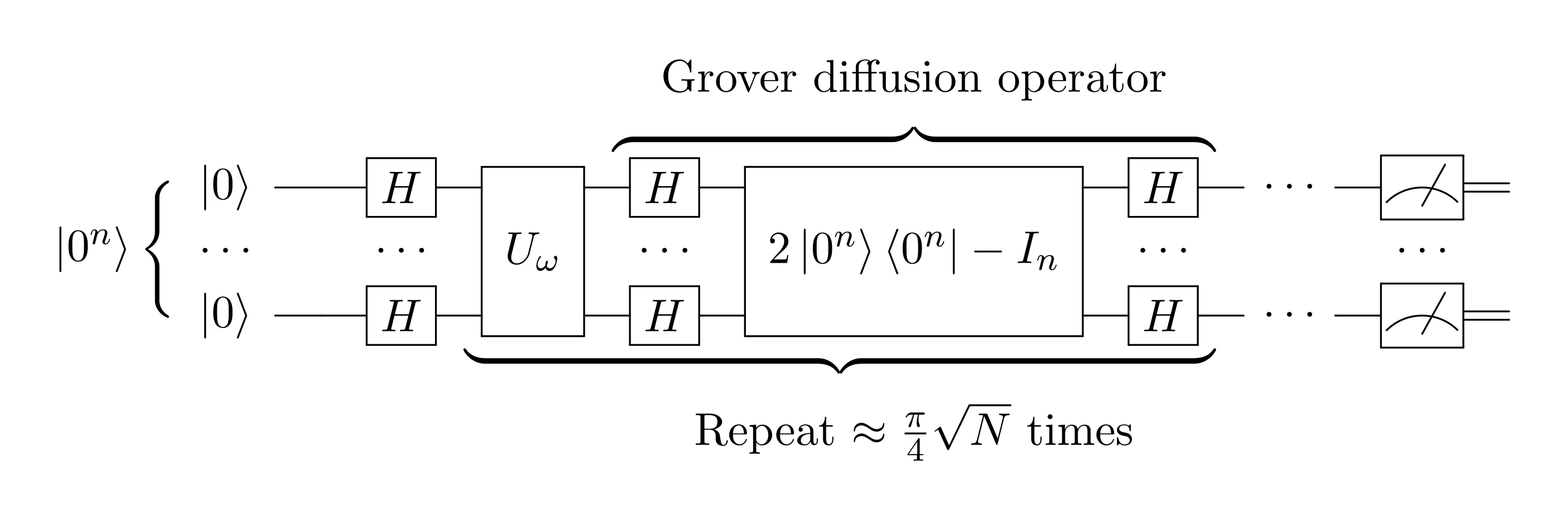 Only a polynomial speed-up!
22
Skepticism
We just need many qubits ...

It could be that error 
increases exponentially 
with the number of qubits
23
P, NP & BQP
NP
BQP
P
NC
24
Recap
Quantum Computing
Quantum Physics


Not as good as initially though
Still pretty good speed up!

BQP
25
Questions, Comments, or Ideas?
Franck Chauvel
Axbit & NTNU
franck.chauvel@ntnu.no